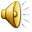 Safe Haven
By: Nicholas Sparks
Have you ever felt like someone was watching you?
Have you ever felt like someone was tracking you down, and would stop at nothing to find you?
When Katie Feldman suddenly appeared in small town, Southport, North Carolina, everyone wanted to know who she was.
Nobody ever came, or left Southport; except Katie.
Katie was very shy and quiet, she never talked to anyone.
She didn’t want anyone to find out her secret.
To find out what her secret is, and why she doesn’t want anyone to know who she is, read the book Safe Haven.
Resources used:
http://www.soundzabound.com/